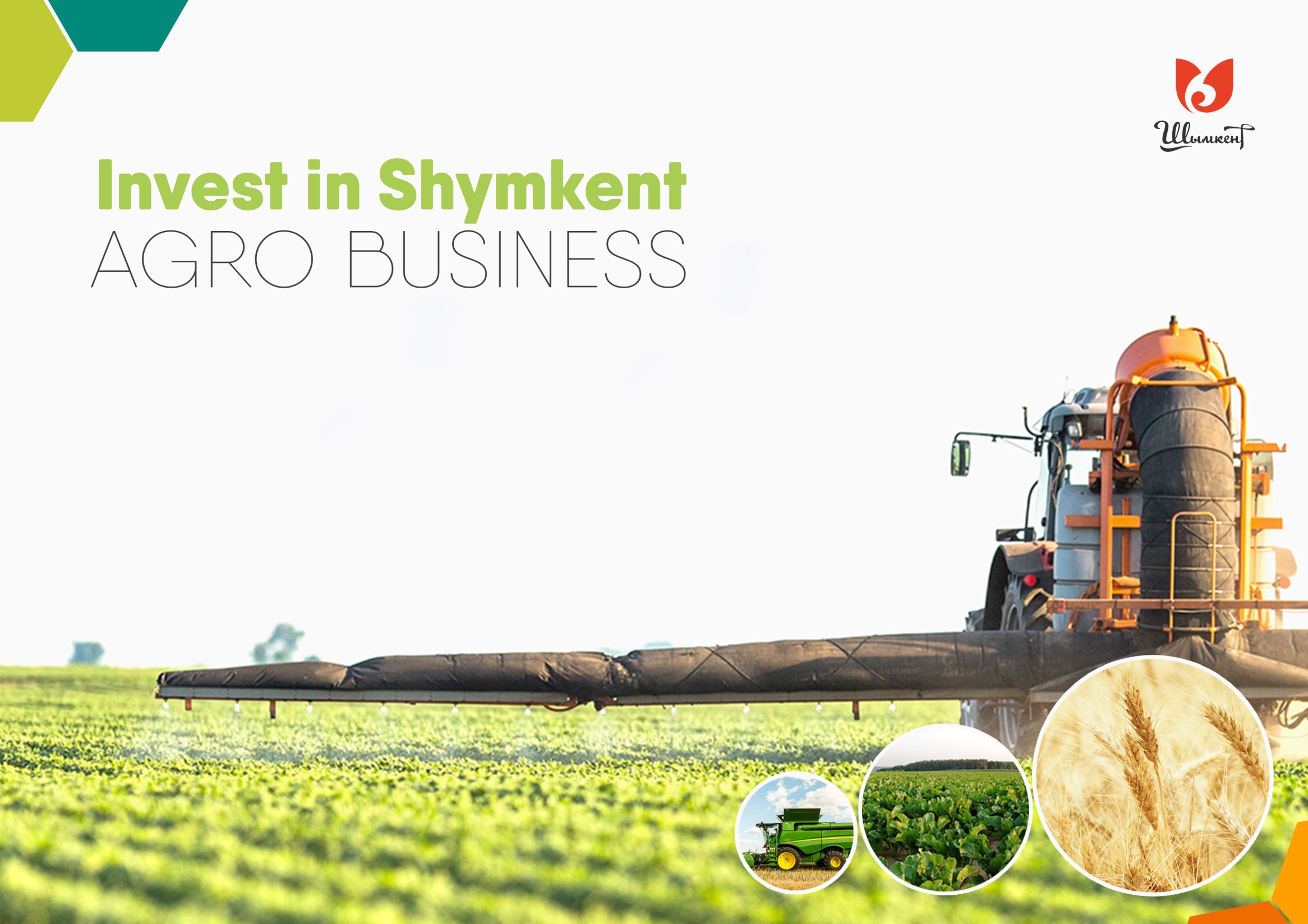 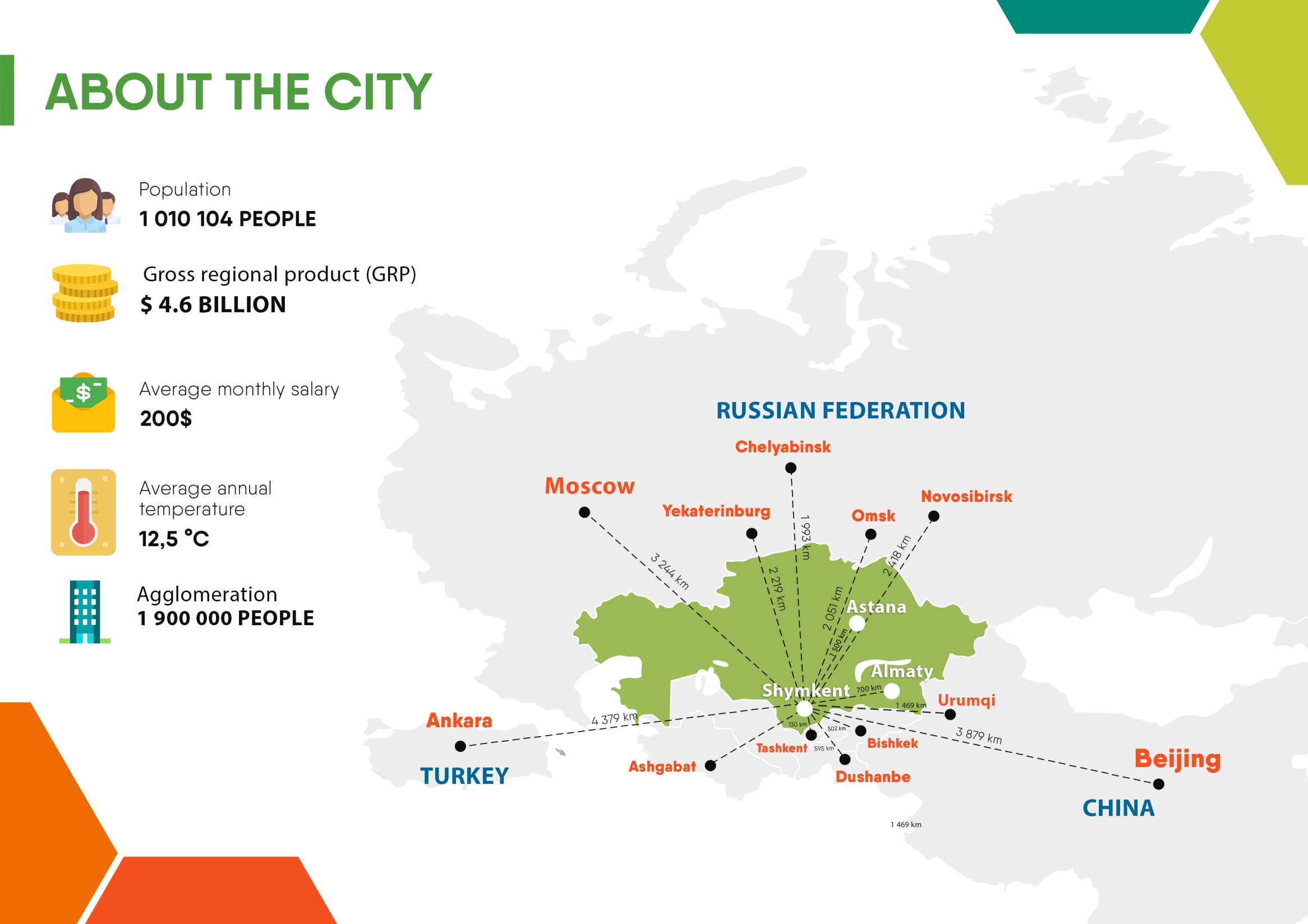 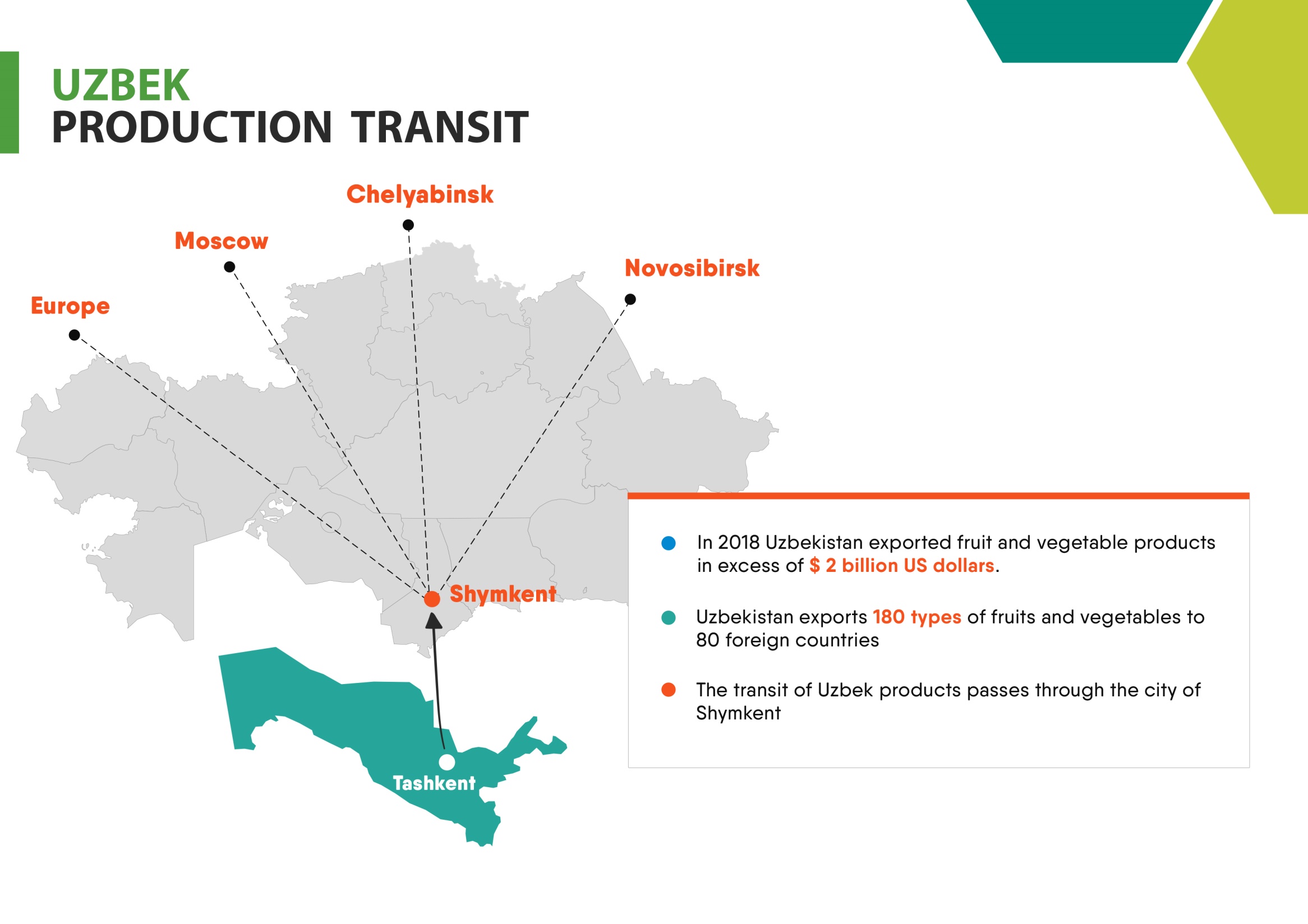 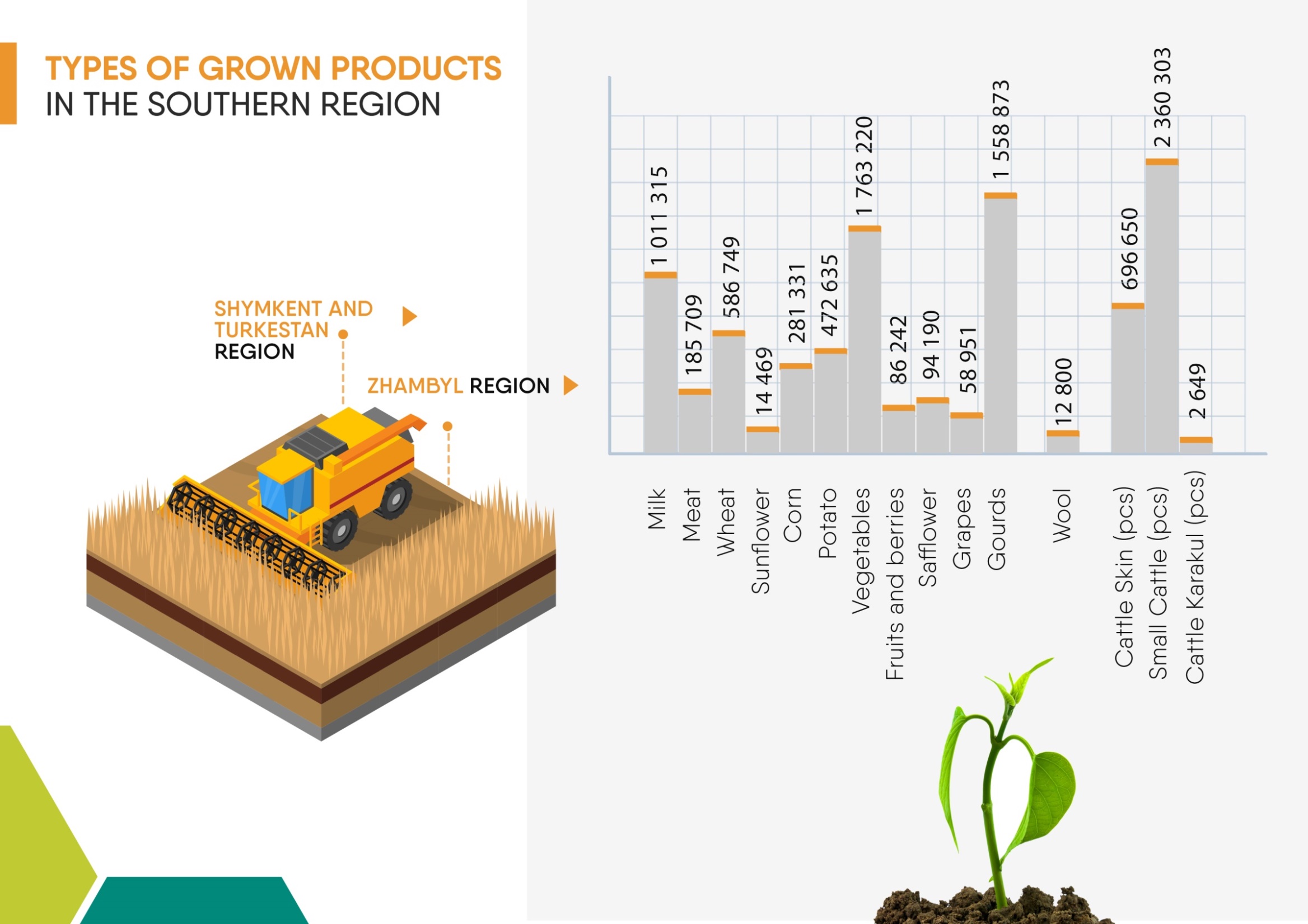 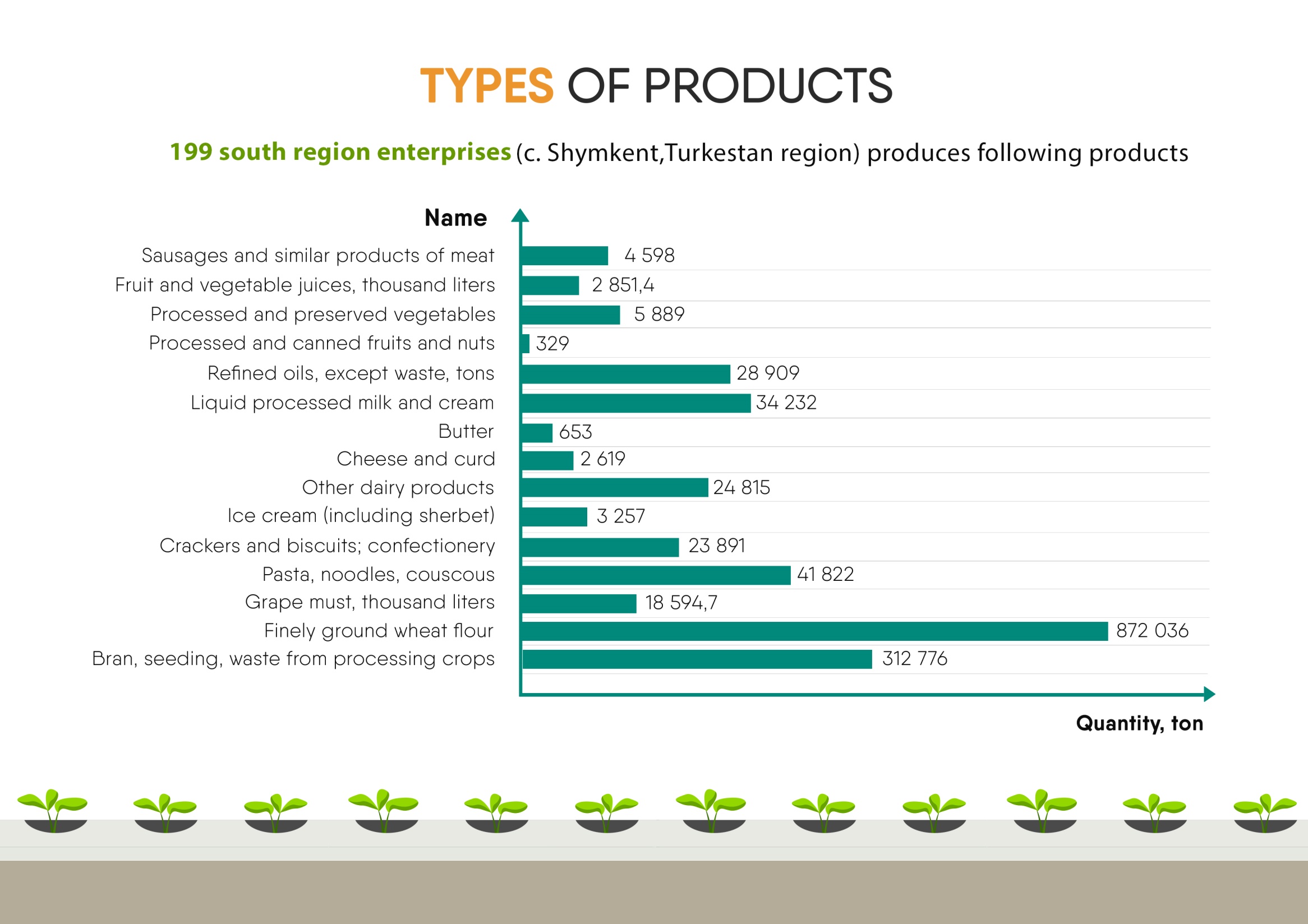 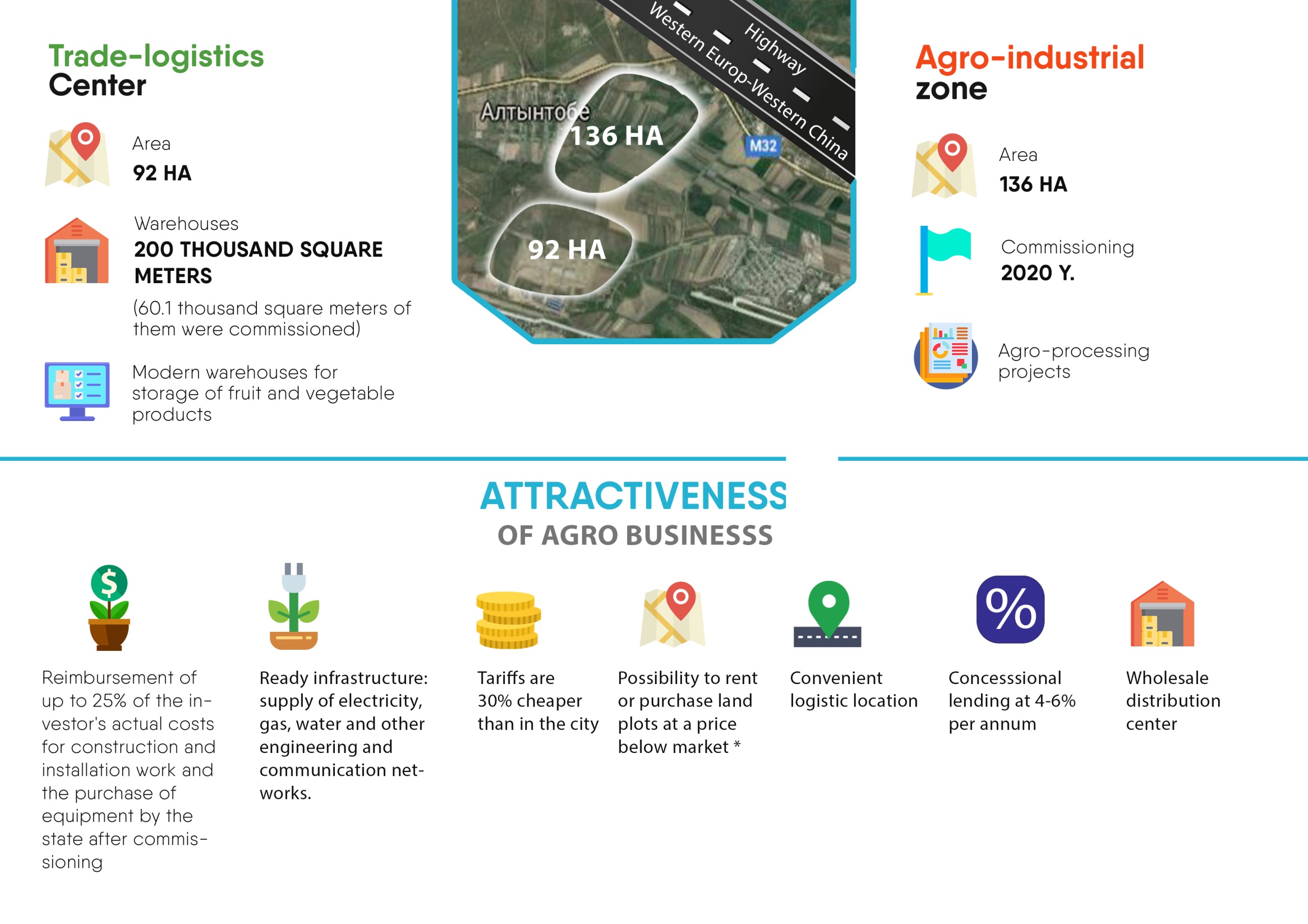 --
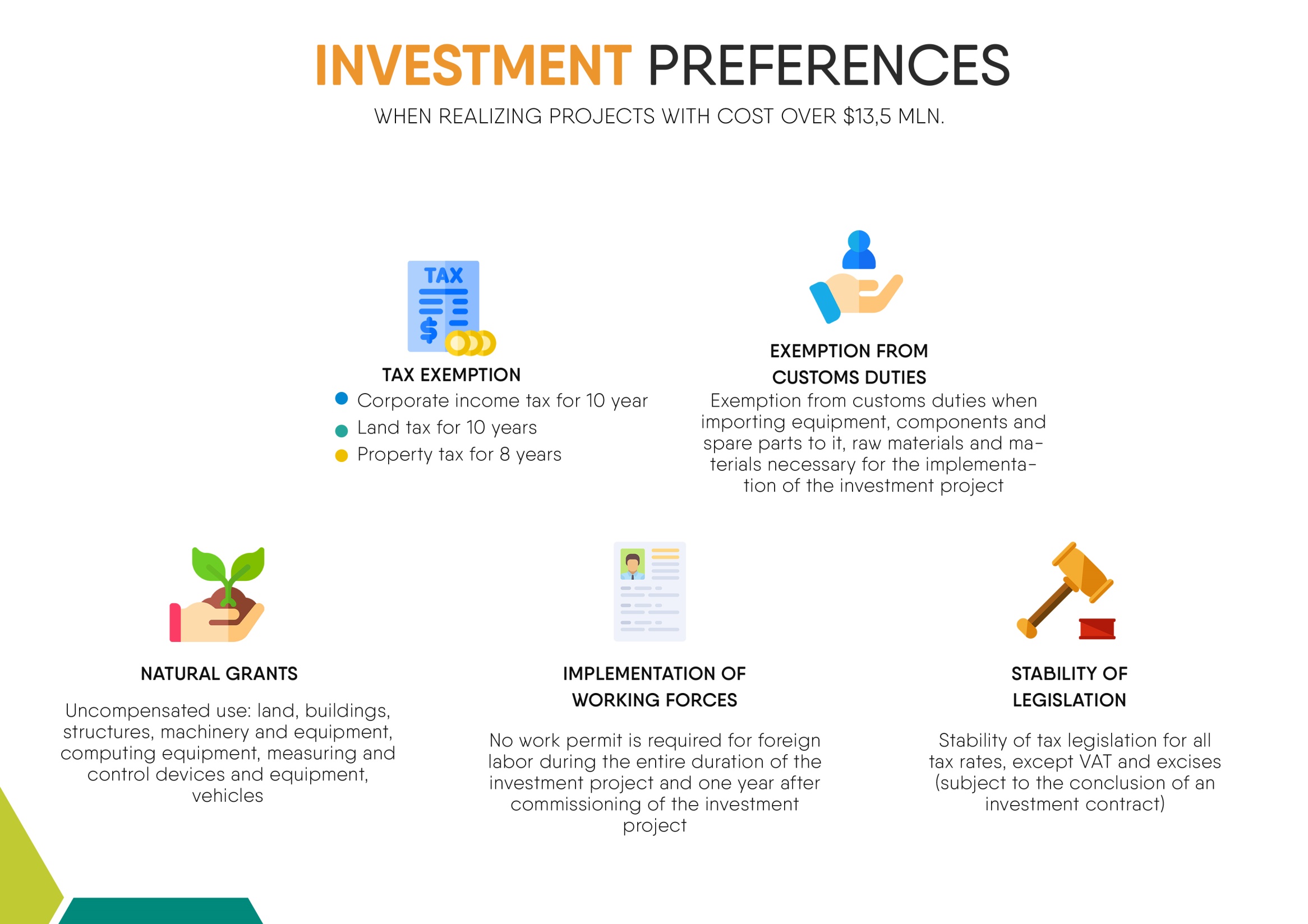